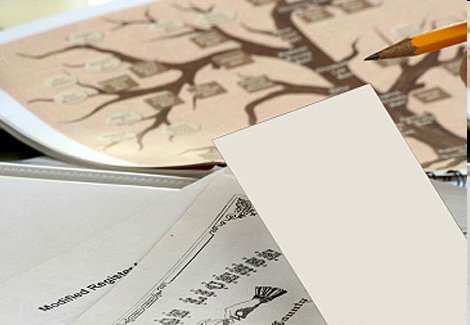 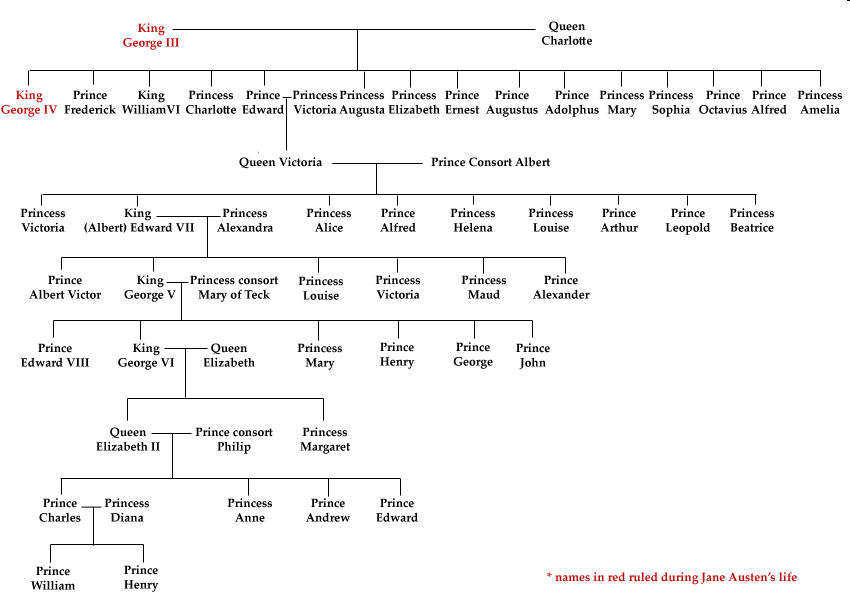 Genealogie
Genealogie
nauka o rodokmenech
význam v klinické genetice - genetické poradenství
		                  - studium dědičnosti znaků u člověka
Genetické poradenství
sestavení rodokmenu, rodinná anamnéza

 stanovení pravděpodobnosti rizika

 cytogenetické  vyšetření – sestavení karyotypu
Neznámé pohlaví
muž
žena
I.




II.



III.


IV.
Proband
Zkuste namalovat rodokmen:
rodokmeny malujte tužkou 

 začínejte vždy od své osoby dole na stránce
Vnuk bratrance matčiny pratety
Zkuste namalovat rodokmen:
Vnuk bratrance matčiny pratety
matčina prateta
Vnuk bratrance matčiny pratety
matčina prateta
bratranec pratety
Vnuk bratrance matčiny pratety
matčina prateta
vnuk bratrance
Riziko příbuzenských sňatků
příbuzenské sňatky zvyšují pravděpodobnost objevení se recesivních homozygotů v 
    potomstvu
 pokud se v rodině vyskytuje recesivní alela, je vysoká pravděpodobnost, že se 
    potkají dva heterozygoti
Riziko příbuzenských sňatků
příbuzenské sňatky zvyšují pravděpodobnost objevení se recesivních homozygotů v 
    potomstvu
 pokud se v rodině vyskytuje recesivní alela, je vysoká pravděpodobnost, že se 
    potkají dva heterozygoti
Příbuzenský sňatek 2. stupně
Příbuzenský sňatek 1. stupně
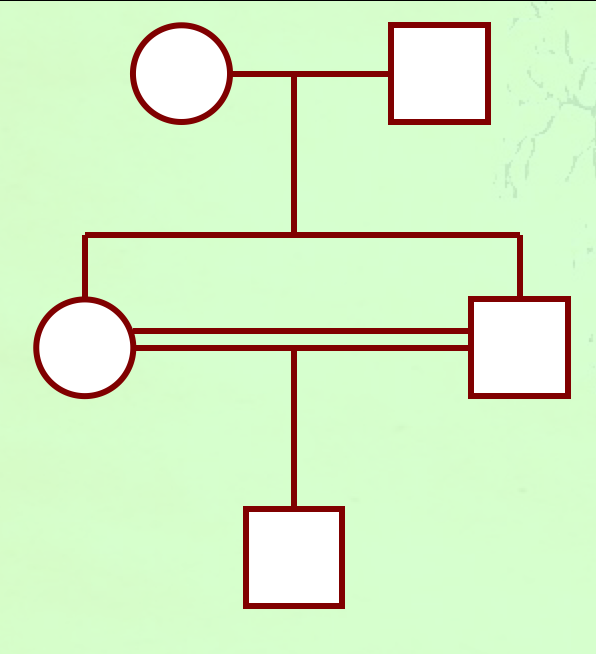 Riziko příbuzenských sňatků
příbuzenské sňatky zvyšují pravděpodobnost objevení se recesivních homozygotů v 
    potomstvu
 pokud se v rodině vyskytuje recesivní alela, je vysoká pravděpodobnost, že se 
    potkají dva heterozygoti
Příbuzenský sňatek 2. stupně
Příbuzenský sňatek 1. stupně
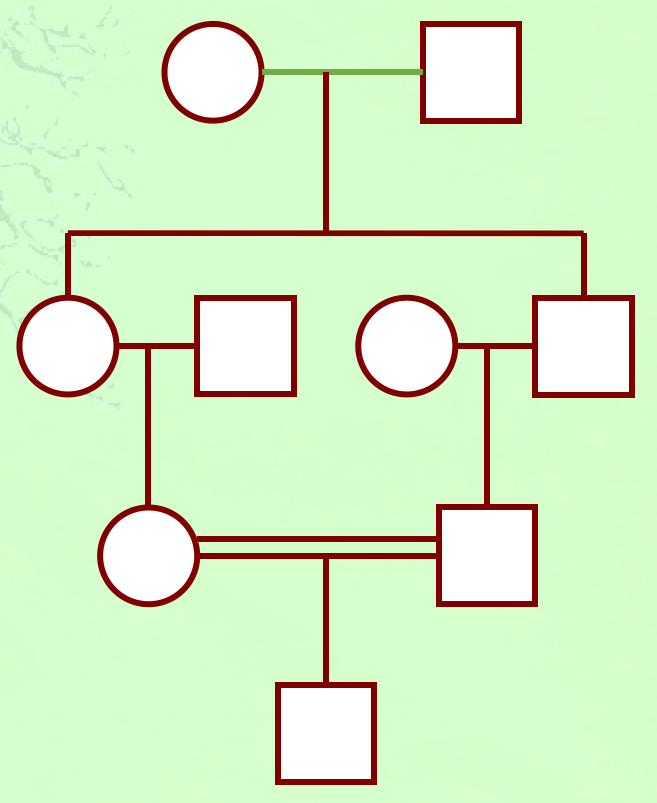 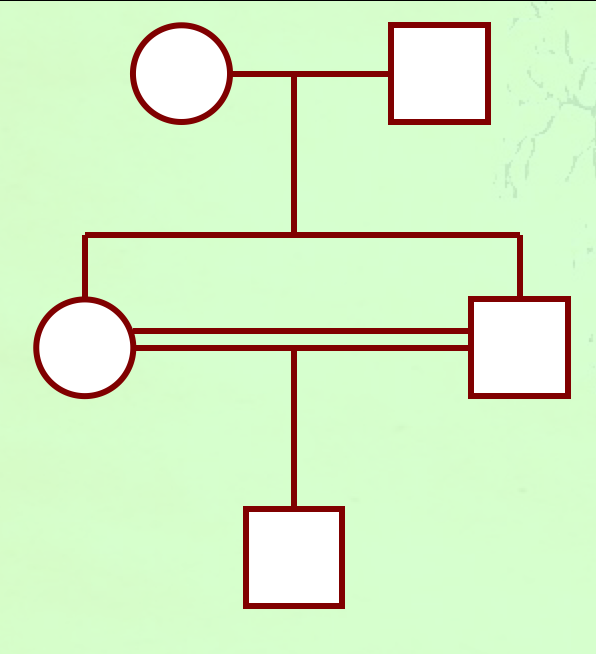 Riziko příbuzenských sňatků
Zajímavost - příbuzenské sňatky 2. stupně (přiznané)
Riziko příbuzenských sňatků
Zajímavost - příbuzenské sňatky 2. stupně (přiznané)
Evropa < 1 %
 Španělsko, jižní Amerika, Čína, Japonsko, severní a střední Indie, 
    střední Asie, Nigerie, Tanzanie 1 až 10 %
 jižní Indie, muslimové v severní Africe a jihozápadní Asii   > 10 % (místy 
    až 50 %)
2015-2017
(288 respondentů)
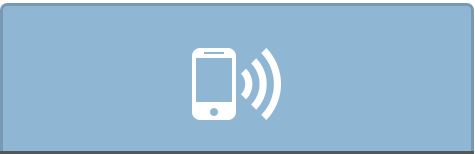 ano, znám
10 %
82 %
bratranec se sestřenicí
11 %
polosourozenci
teta se synovcem
(2 osoby)
7 %
Riziko příbuzenských sňatků
Zajímavost - příbuzenské sňatky 2. stupně u známých osobností
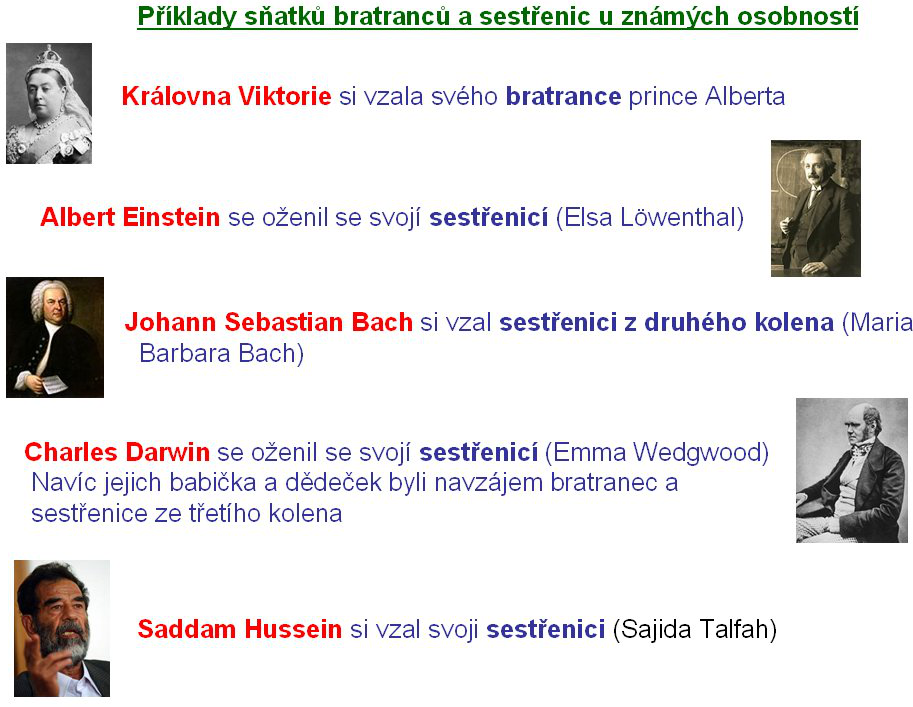 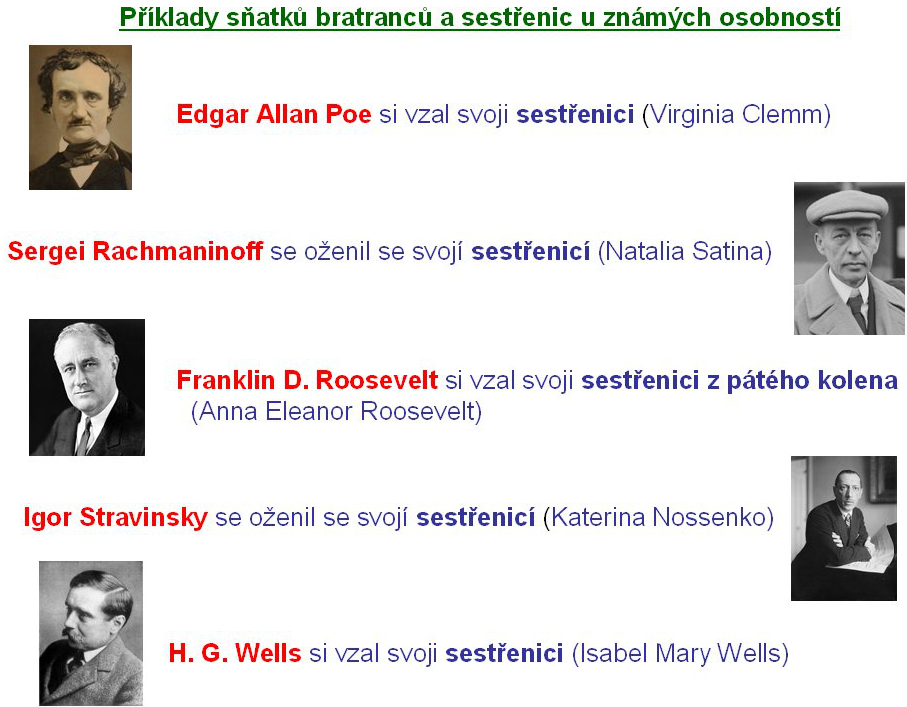 Riziko příbuzenských sňatků
Albinismus:
 četnost v naší populaci je asi 1/25 000 (USA a Evropa 1/17 000 až 1/20 000)
(duhovka má modré zbarvení)
Albinismus – většinový 
                            x 
                        oculocutaneous
(duhovka vzácně růžová nebo hnědá)
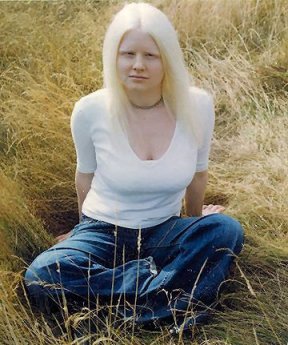 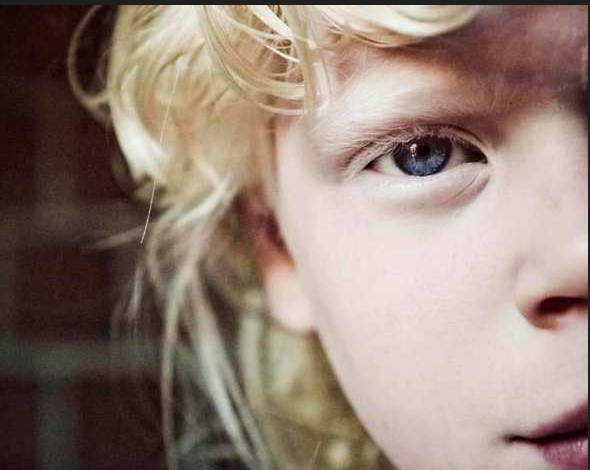 Riziko příbuzenských sňatků
Albinismus:
 četnost v naší populaci je asi 1/25 000 (USA a Evropa 1/17 000 až 1/20 000)
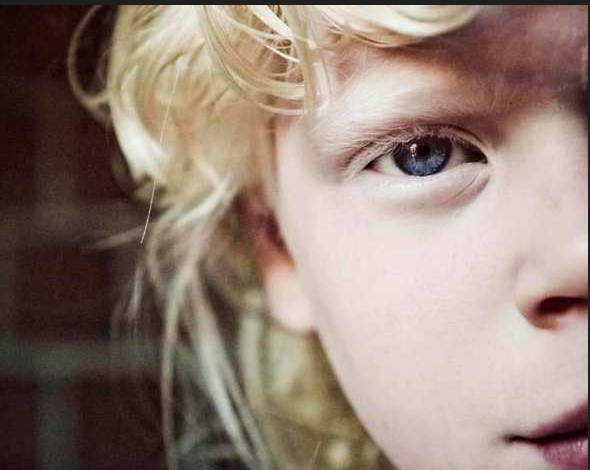 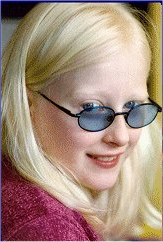 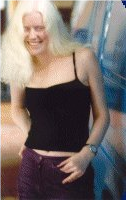 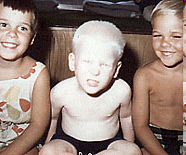 Riziko příbuzenských sňatků
Albinismus:
 četnost v naší populaci je asi 1/25 000 (USA a Evropa 1/17 000 až 1/20 000)
 četnost u indiánů kmene Hopi v Arizoně – asi 1/192
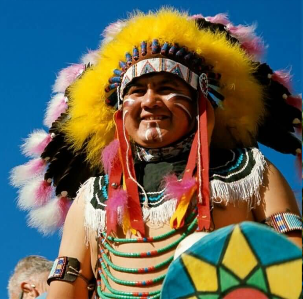 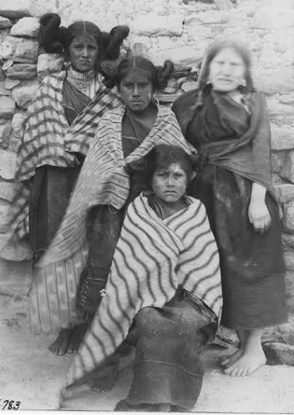 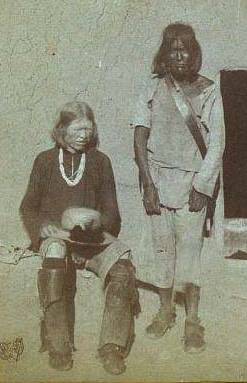 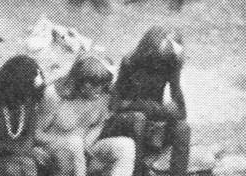 Riziko příbuzenských sňatků
Albinismus:
 četnost v naší populaci je asi 1/25 000 (USA a Evropa 1/17 000 až 1/20 000)
 četnost u indiánů kmene Hopi v Arizoně – asi 1/192
 Burundi, Tanzanie – asi 1/250
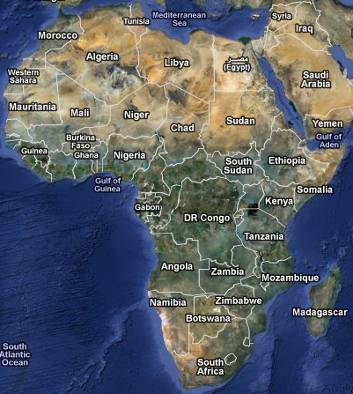 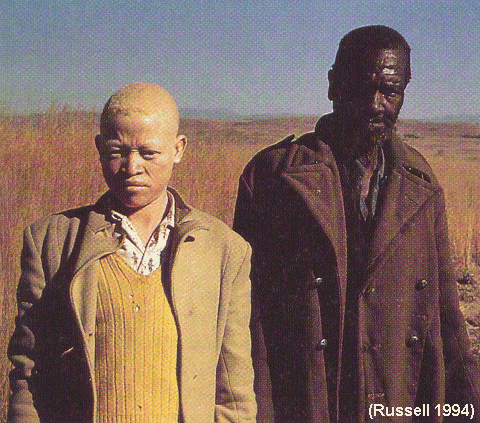 Riziko příbuzenských sňatků
Albinismus:
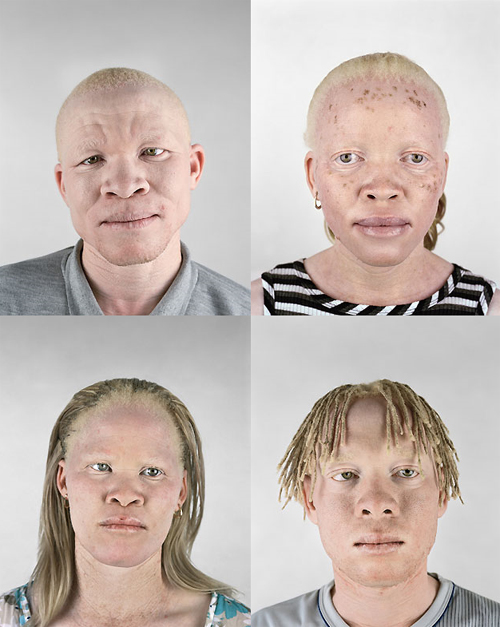 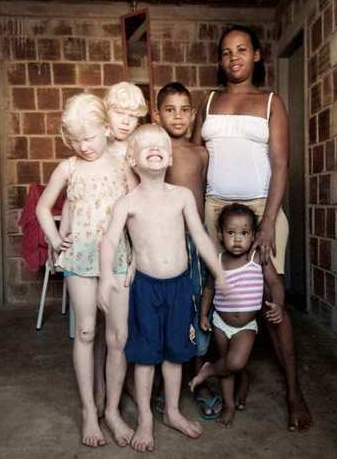 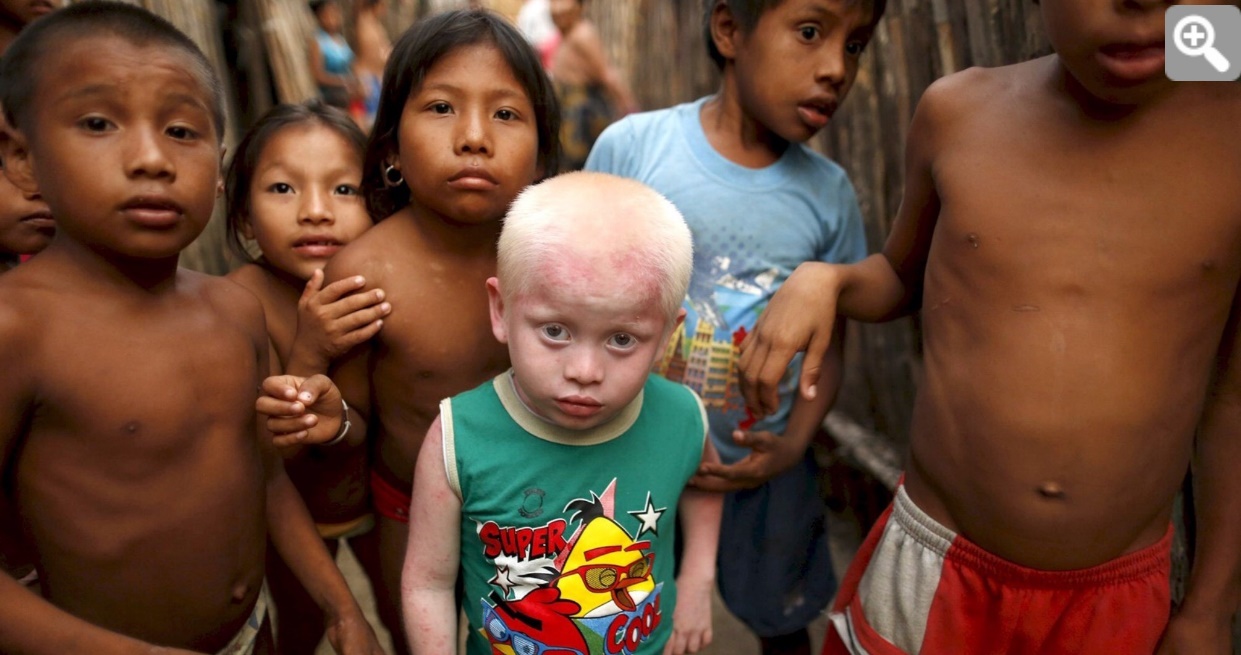 Panamští albíni
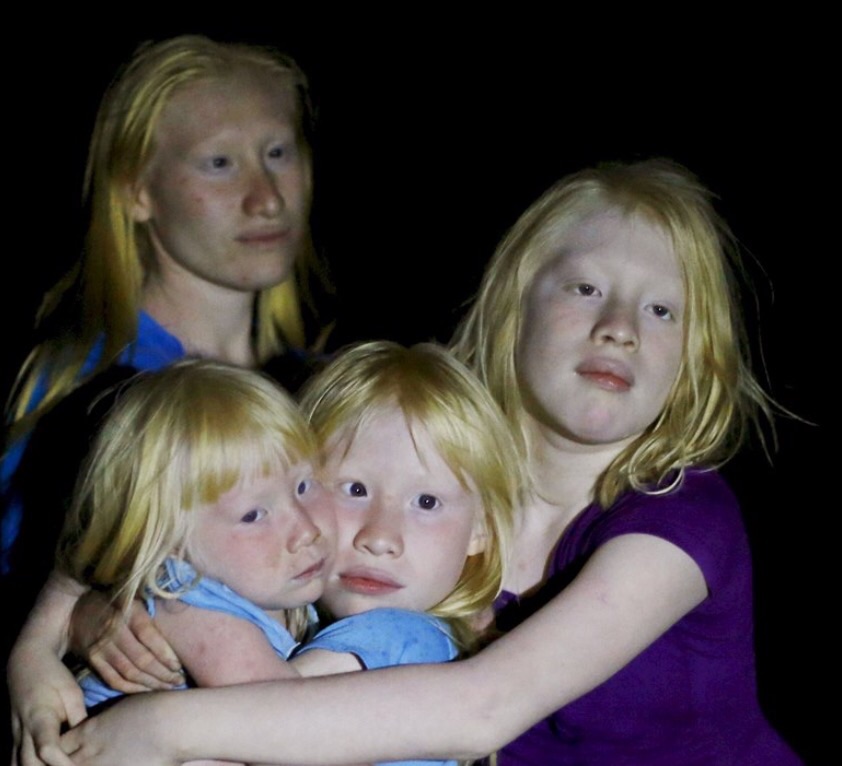 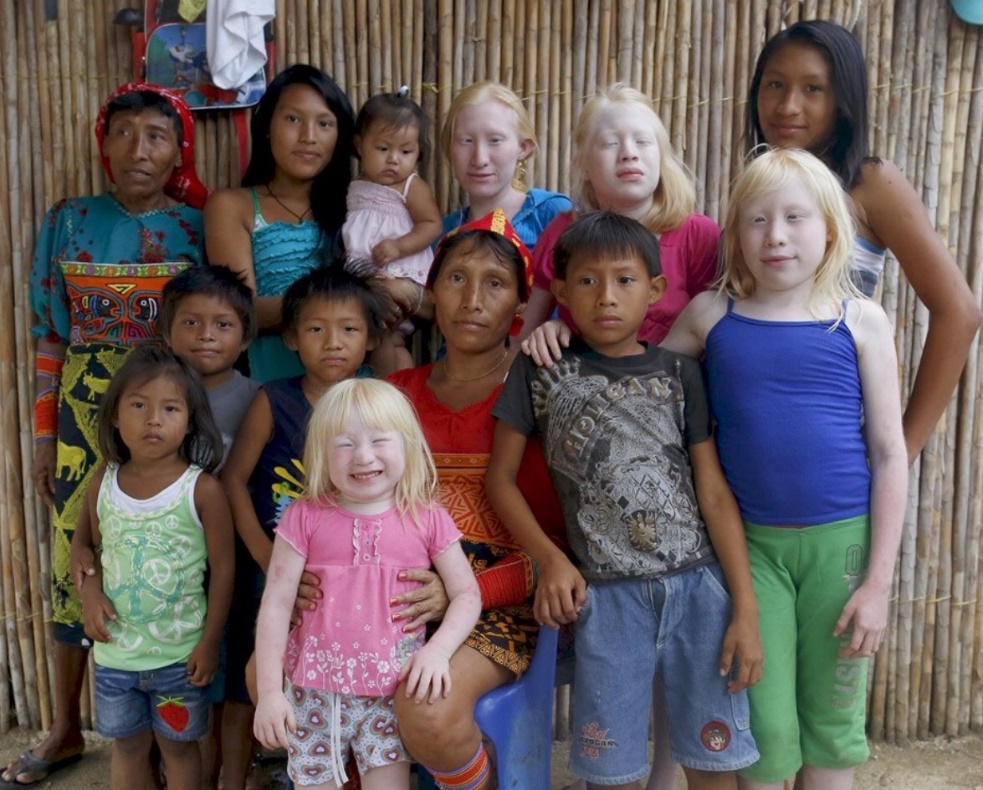 Riziko příbuzenských sňatků
Albinismus:
 četnost v naší populaci je asi 1/25 000
v normálním sňatku dvou nepříbuzných jedinců je riziko narození albína 
    0,005 %, každý 80. jedinec je v populaci přenašečem (Aa)
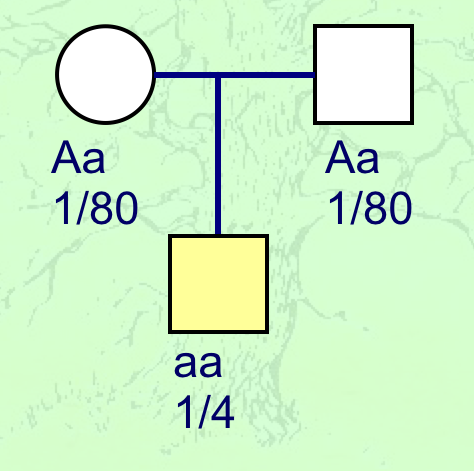 P = 1/80x1/80x1/4 = 0,005 %
Postižený dědeček v příbuzenském sňatku bratrance se sestřenicí.
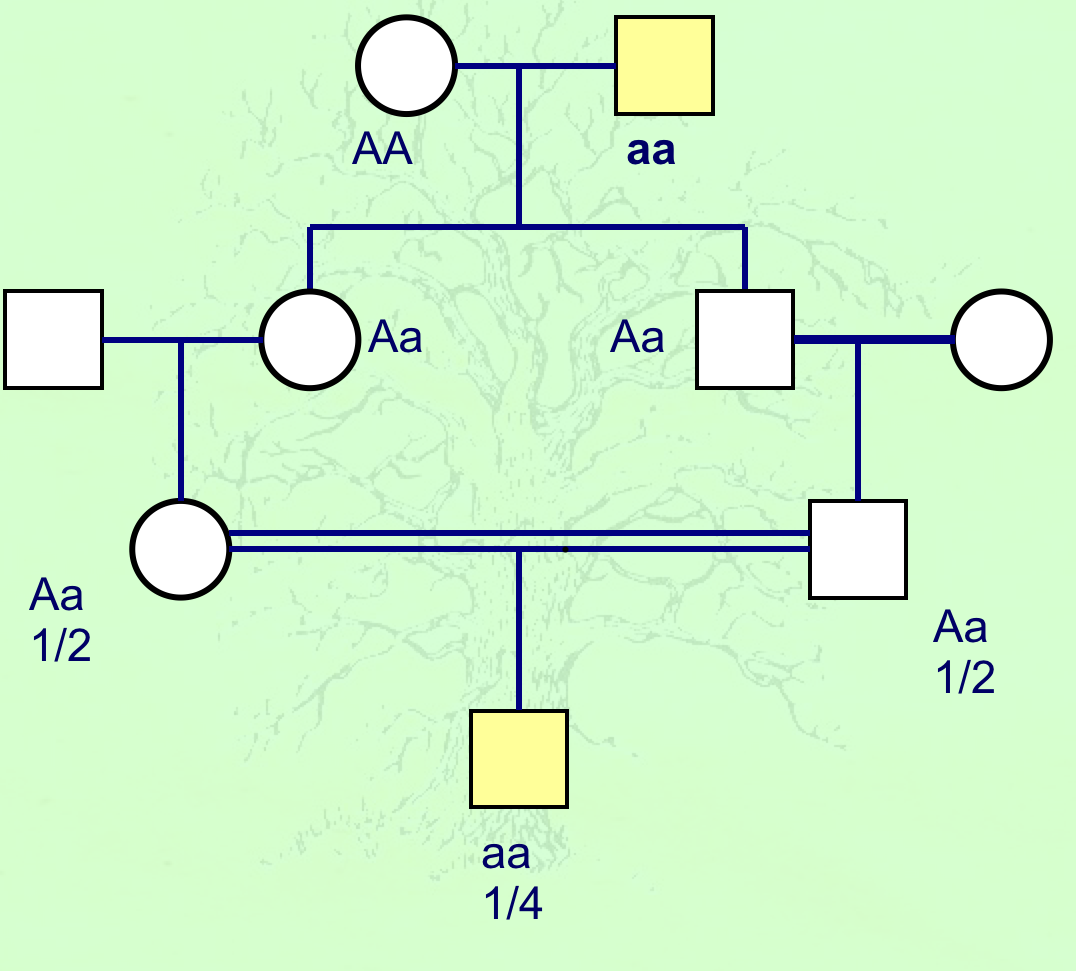 P = 1/2x1/2x1/4 = 6,25 %  vs. 0,005 %
Příbuzenský sňatek postiženého bratra a zdravé sestry heterozygotních rodičů
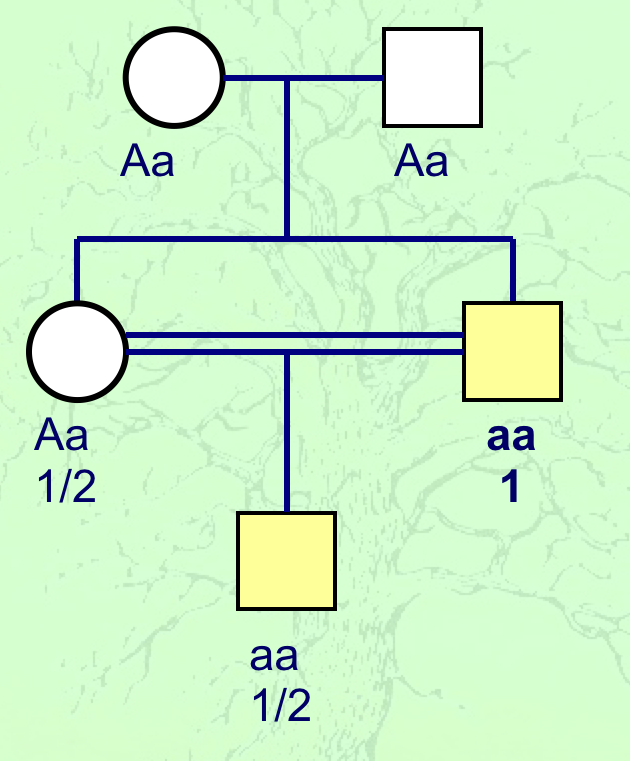 P = 1/2x1/2 = 25 % vs. 0,005 %
příbuzenské sňatky tedy mohou vést k vyššímu riziku narození dětí s různými 
   dědičnými poruchami, defekty a nemocemi
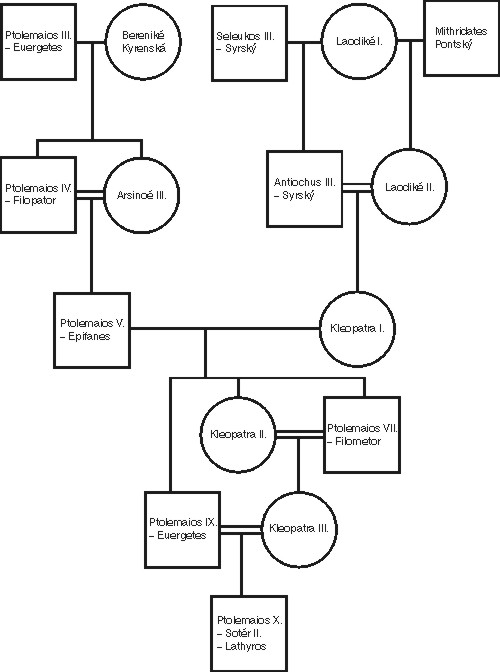 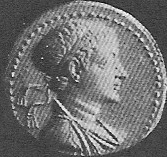 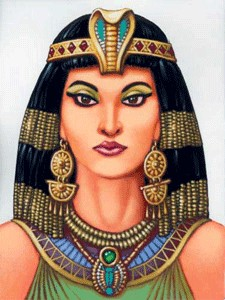 Ptolemaios V
Kleopatra VII
příbuzenské sňatky tedy mohou vést k vyššímu riziku narození dětí s různými 
   dědičnými poruchami, defekty a nemocemi
v 16. století – sňatek bratrance a sestřenice Anny a Juraje Báthoryových 
                                           (bratranec 2. stupně a sestřenice 3. stupně)
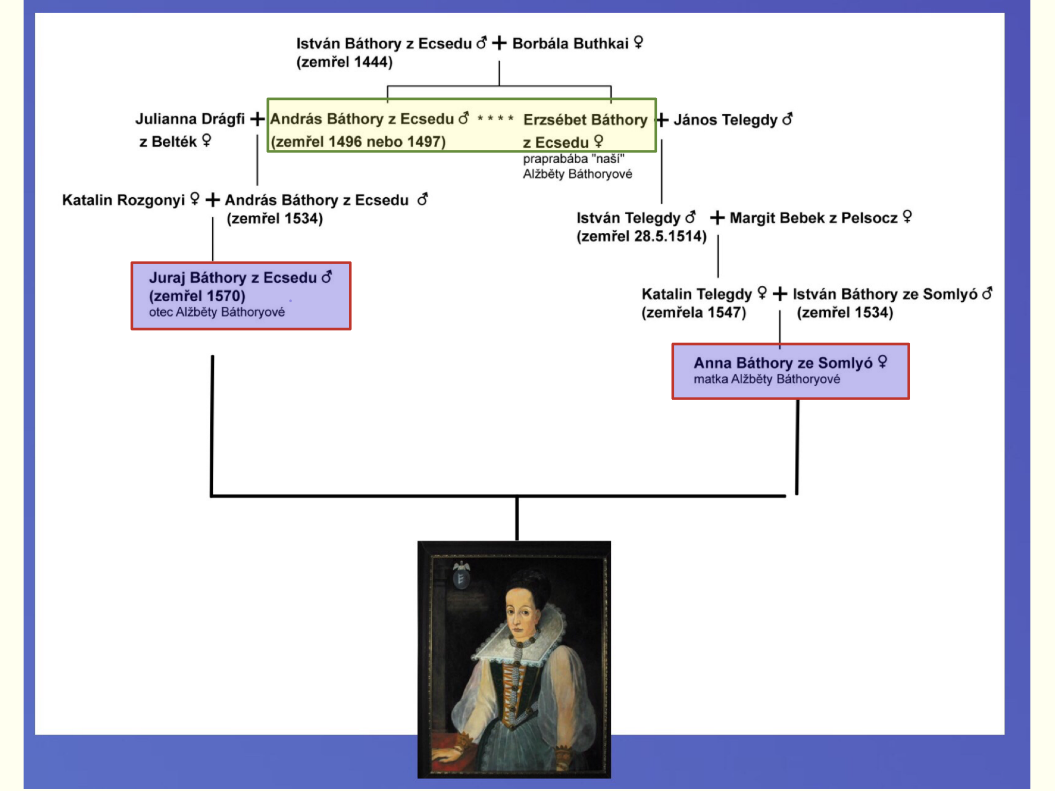 dcera - hraběnka Alžběta Báthoryová

těžká epilepsie, sklony k násilí, sadismus 
a sexuální úchylky
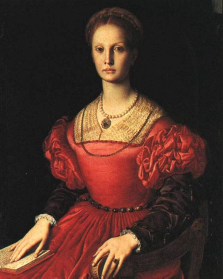 Dědeček Juraje (András Báthory z Ecsedu) a 
prababička Anny (Erzsébet Báthory) byli sourozenci 
(www.alzbeta-bathory.cz, Jitka Hrubá).
příbuzenské sňatky tedy mohou vést k vyššímu riziku narození dětí s různými 
   dědičnými poruchami, defekty a nemocemi
Otázka pravděpodobnosti a „zdraví populace“
(africké kmeny, asijské národy, židovské komunity)
příbuzenské sňatky se nemusí vždy projevovat „inbrední depresí“
*
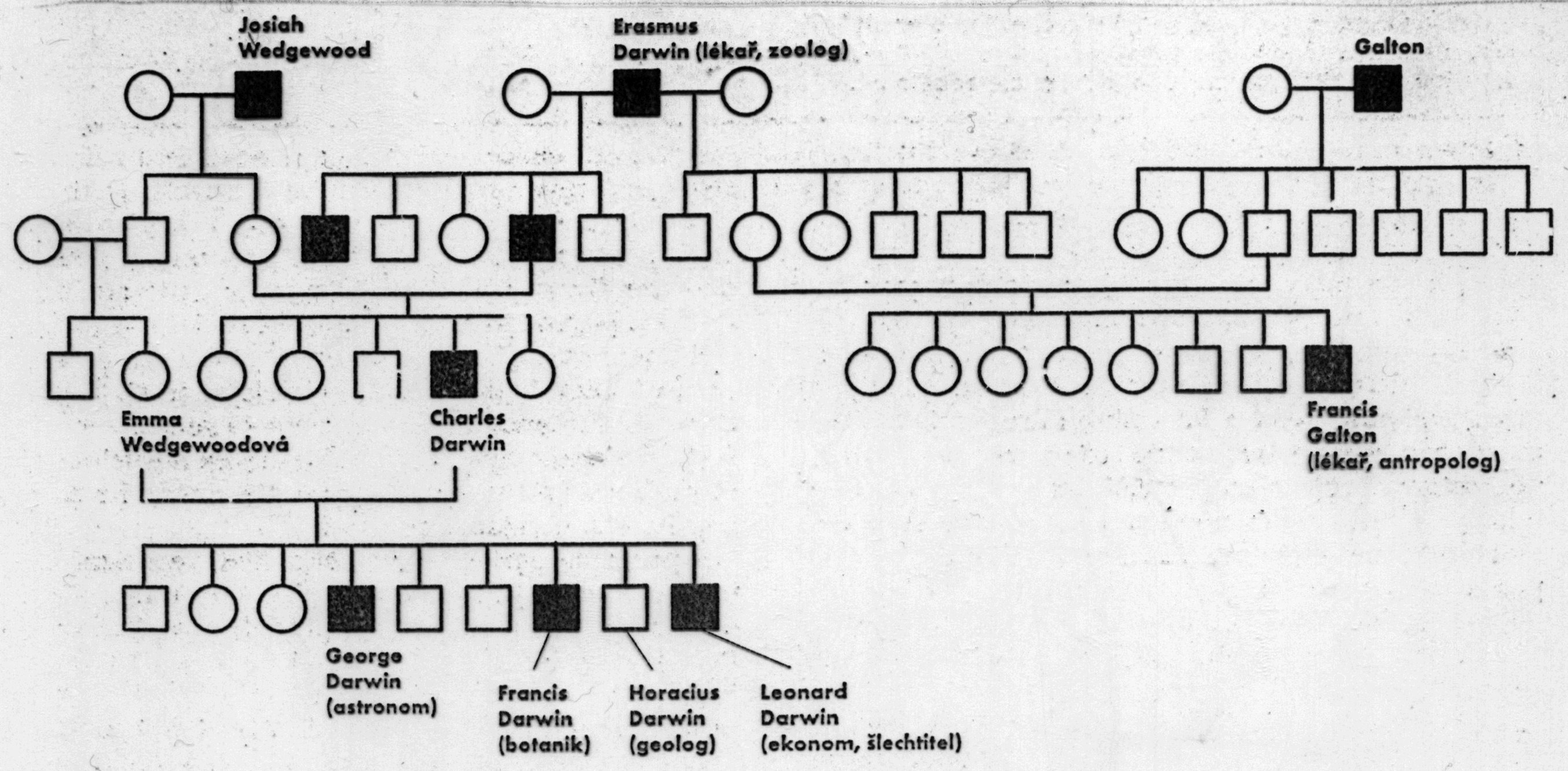 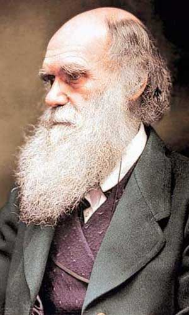 * Josiah Wedgwood, si vzal svoji 
   sestřenici ze třetího kolena
příbuzenské sňatky tedy mohou vést k vyššímu riziku narození dětí s různými 
   dědičnými poruchami, defekty a nemocemi
Otázka pravděpodobnosti a „zdraví populace“
(africké kmeny, asijské národy, židovské komunity)
příbuzenské sňatky se nemusí vždy projevovat „inbrední depresí“
chov a obnovení chovu starokladrubských koní
      mírný inbríding i úzké příbuzenské páření
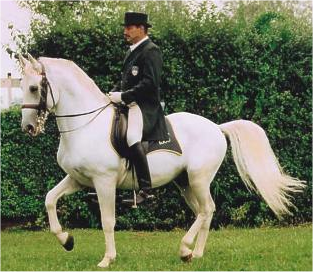 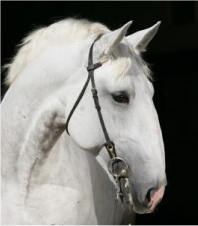 Pravidla pro čtení z rodokmenů
Znak je recesivní
Aa
aa
aa
Aa
Aa
Aa
aa
aa
Znak je dominantní
výskyt v každé generaci
Aa
Aa
aa
aa
aa
AA
Znak je dominantní
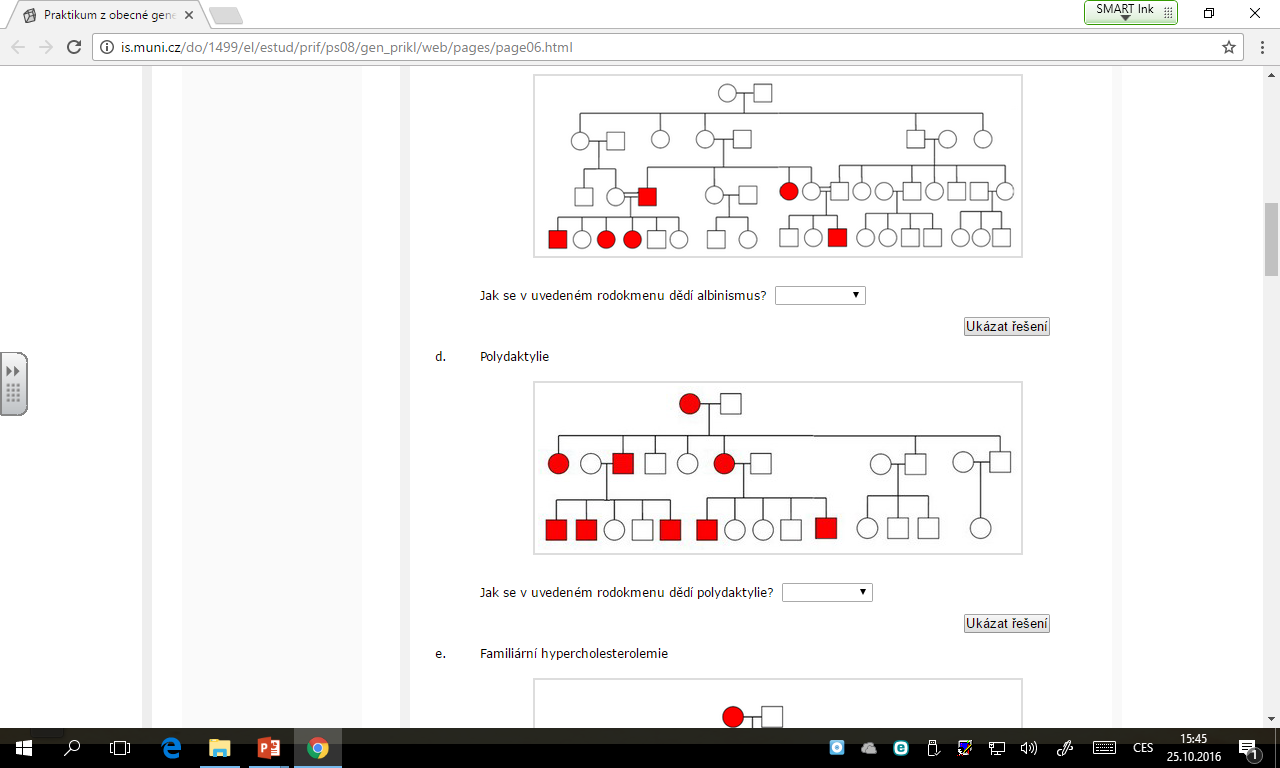 Pokyny k tvorbě vlastního rodokmene a možné znaky
malujte tužkou od své osoby uprostřed dole

 jen nejbližší příbuzné, vzdálenější předky jen s ohledem na zvolený znak 
    (minimální větvení, zjednodušení u více potomků se stejným znakem)
Pokyny k tvorbě vlastního rodokmene a možné znaky
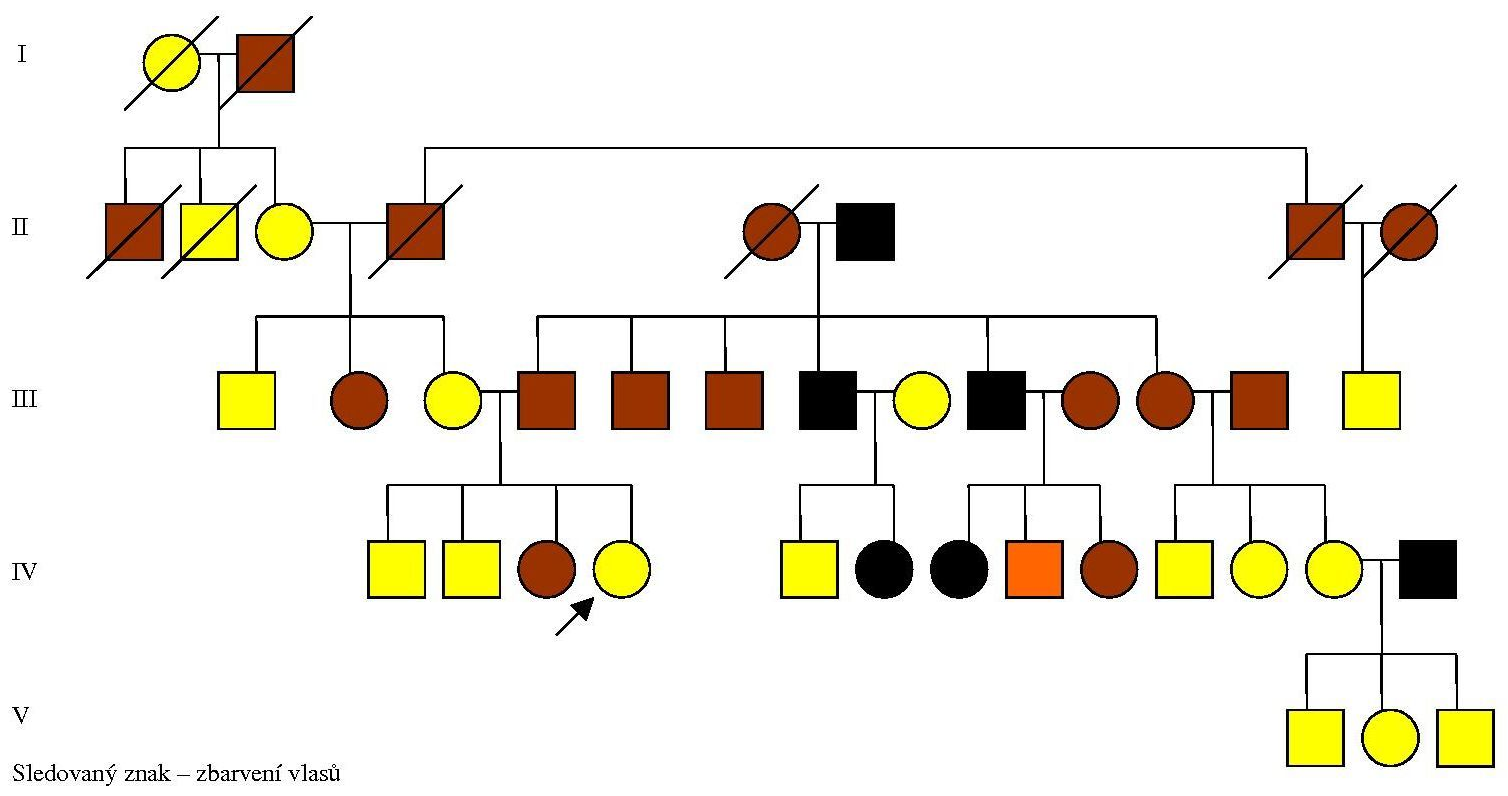 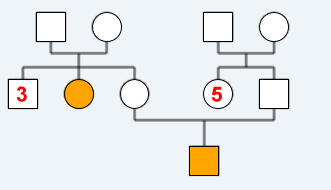 Pokyny k tvorbě vlastního rodokmene a možné znaky
malujte tužkou od své osoby uprostřed dole

 jen nejbližší příbuzné, vzdálenější předky jen s ohledem na zvolený znak 
    (minimální větvení, zjednodušení u více potomků se stejným znakem)


 jen znaky, které se ve vaší rodině přenáší

 příklady:
 dědičné choroby (CF, PK, cholesterolémie, krátkozrakost, Gilbertův syndrom)
 zbarvení očí, vlasů (zvolit jednu barvu), kudrnatost vlasů
 levorukost, dolíčky ve tvářích, v bradě
 abnormality zubů
 cukrovka, srdečně-cévní onemocnění, anémie
 předčasná plešatost
 schizofrenie, MD psychóza, závislosti, dyslekcie
 apod.
Program ve skriptech Praktikum z obecné genetiky
rodokmen si nejdříve namalujte na papír a program použijte až pro překreslení
 neumí vícenásobné sňatky
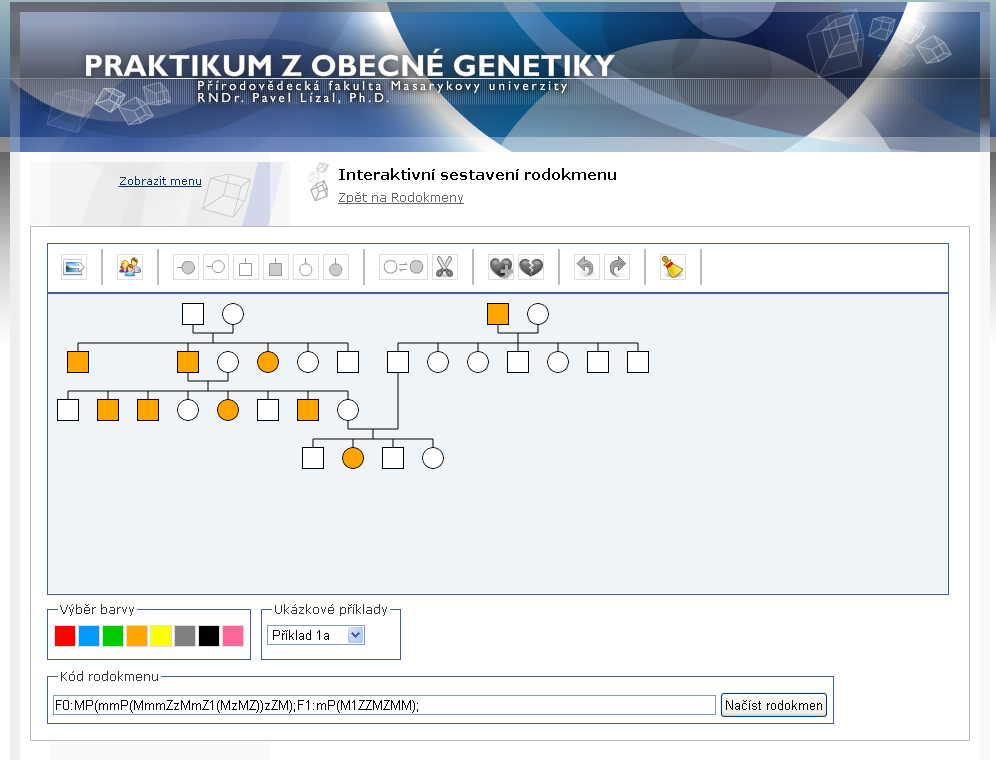 Pravidla pro čtení z rodokmenů
Zápočtové příklady: 

              Příklad 1 - odkaz
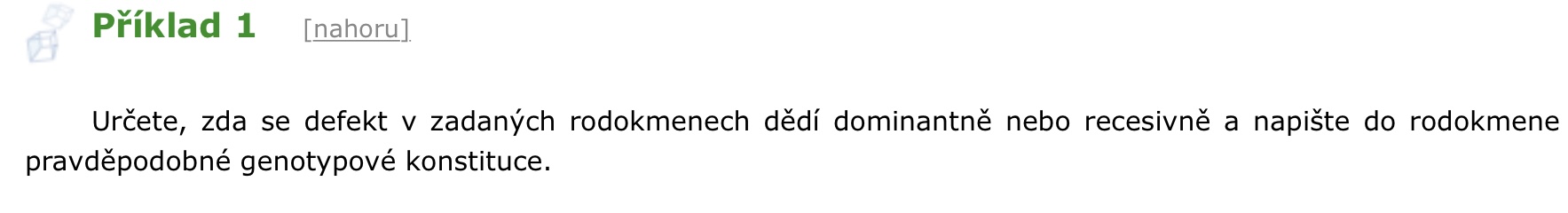 Pozor:
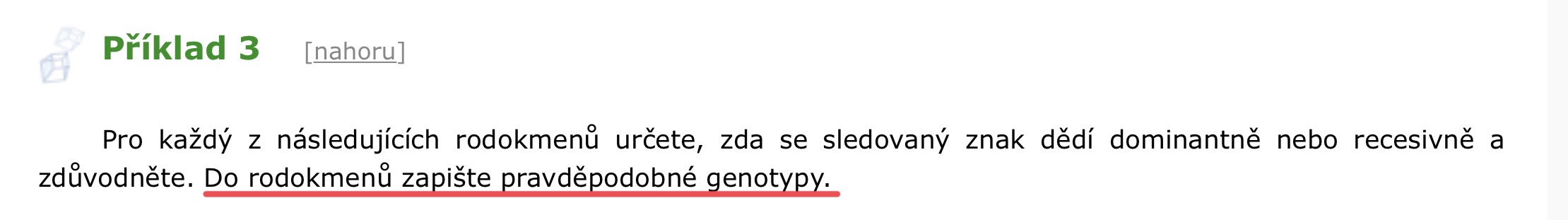